2
Agregue sus imágenes

Vaya al banco de imágenes en la siguiente diapositiva y siga las instrucciones de copiado allí. Una vez que regrese aquí, presione Comando + v ó Ctrl + V para pegar la imagen aquí.
1
Traducir / Agregar texto
Traduzca el título y la información al idioma de la comunidad pulsando en los cuadros de texto y escribiendo.

Siéntase libre de editar/ agregar/copiar para adaptarse mejor a las necesidades de la comunidad. No cambie la fuente/letra ni el estilo para mantener la coherencia entre los diferentes elementos de la campaña.
Las vacunas contra COVID-19 son seguras y efectivas.
Las vacunas contra COVID-19 deberían ser gratuitas para todos, sin importar su estado migratorio.
ACERCA DE LA VACUNA CONTRA COVID-19
3
Exportar como archivo JPG usando el programa Google Slides:
Archivo → Descargar → imagen JPEG (diapositiva actual)
Use la imagen guardada en su foto de perfil de redes sociales
Exportar como archivo JPG utilizando el programa Powert Point (PPT):
Seleccione diapositiva. Archivo → guardar como → imagen JPEG
Se necesitan dos dosis para tener la máxima protección.
contra COVID-19.
Un número pequeño de personas puede experimentar efectos secundarios a corto plazo.
Banco de imágenes
i
3/3
Selección de imagen
Elija una imagen que transmita la información que desea compartir, colocada debajo de la imagen.
Elija imágenes de aquí copiando y pegando en su plantilla de la diapositiva anterior
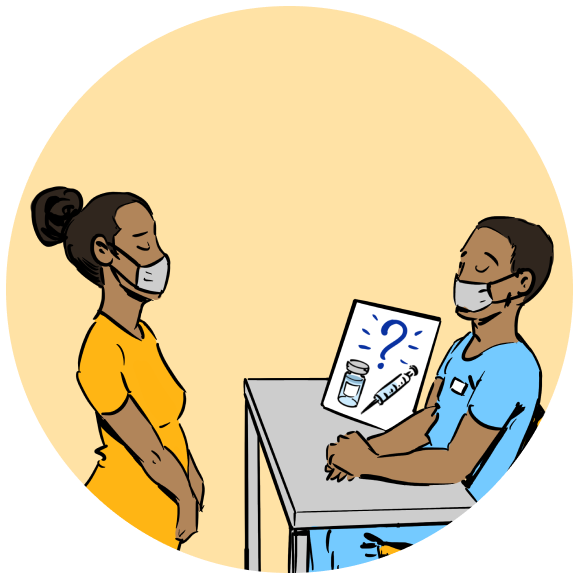 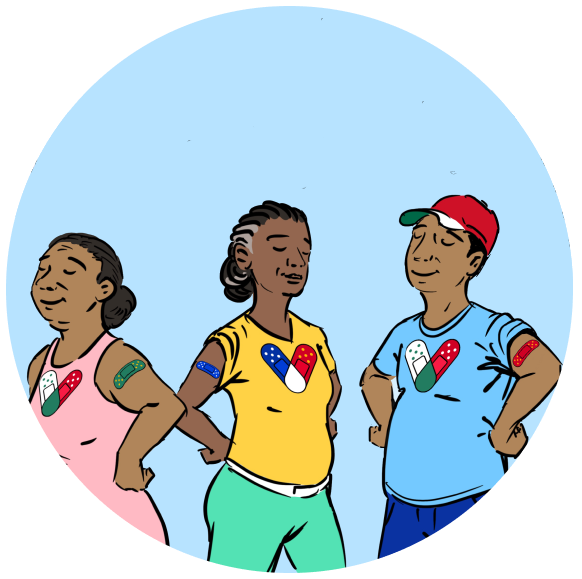 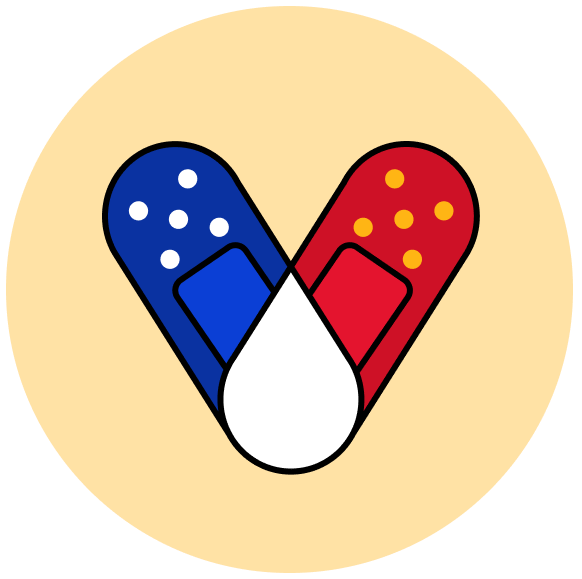 1
Agregue sus imágenes
Vaya al banco de imágenes en la siguiente diapositiva y siga las instrucciones de copiado allí. Una vez que regrese aquí, presione Comando + v ó Ctrl + V para pegar la imagen aquí.
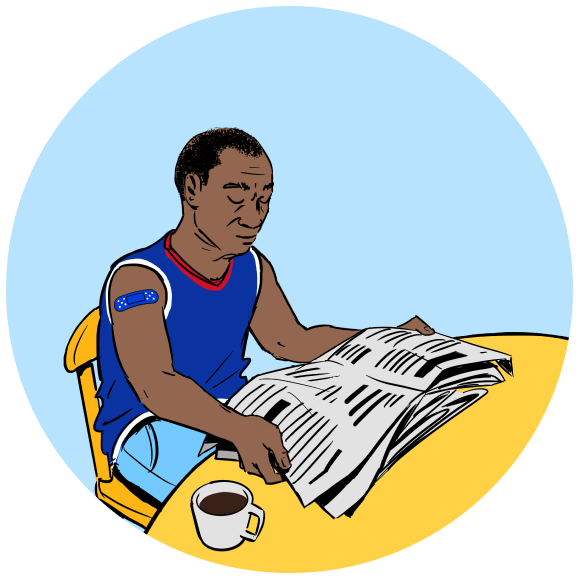 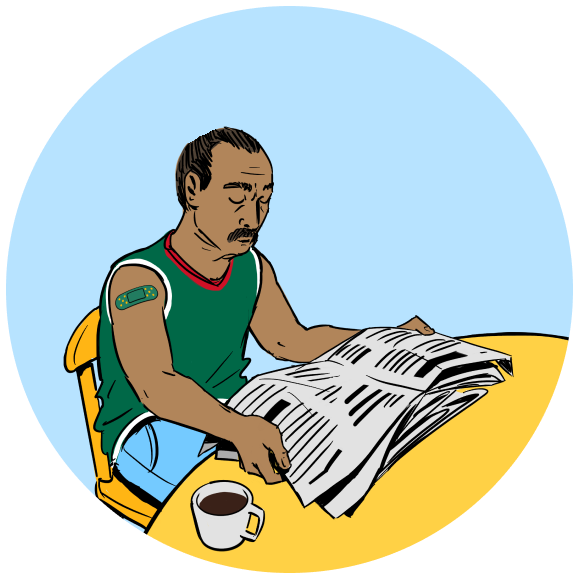 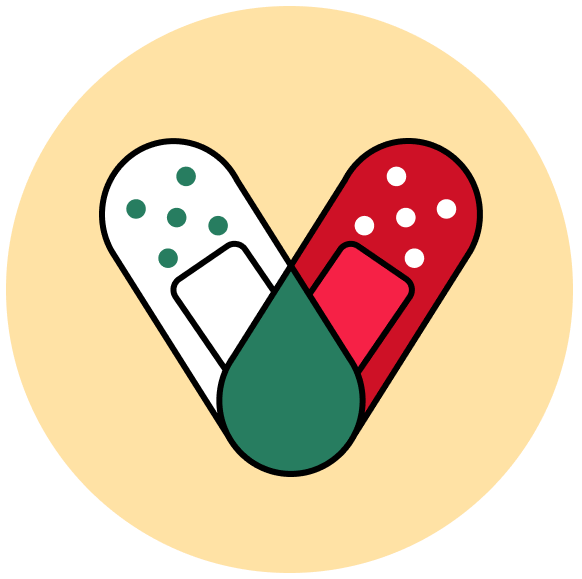 Banco de imágenes
i
2/3
Selección de imagen
Elija una imagen que transmita la información que desea compartir, colocada debajo de la imagen.
Elija imágenes de aquí copiando y pegando en su plantilla en la diapositiva anterior
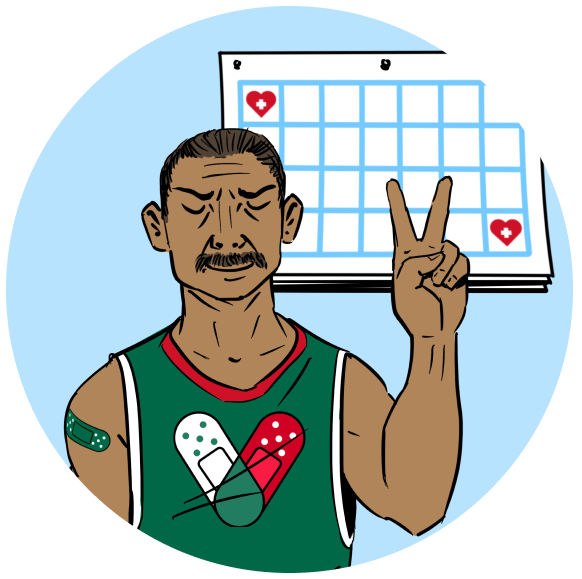 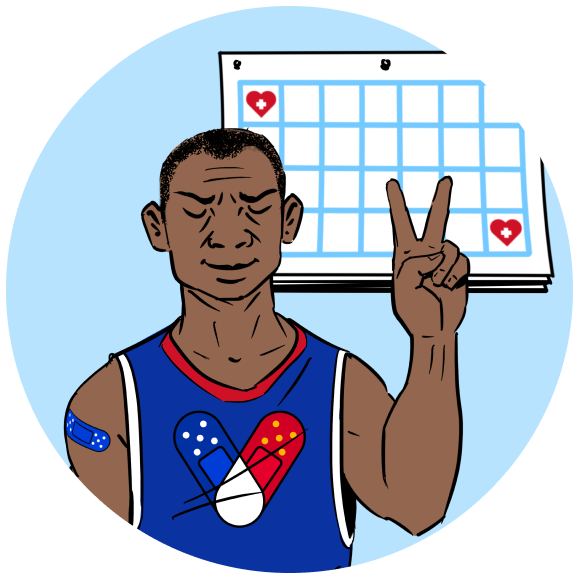 1
Agrega tus imágenesVaya al banco de imágenes en la siguiente diapositiva y siga las instrucciones de copiado allí. Una vez que regrese aquí, presione Comando + v ó Ctrl + V para pegar la imagen aquí.
EJEMPLO
HOJA INFORMATIVA
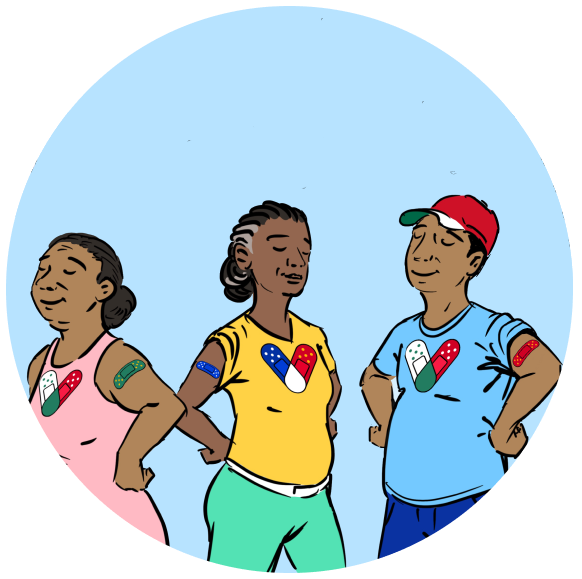 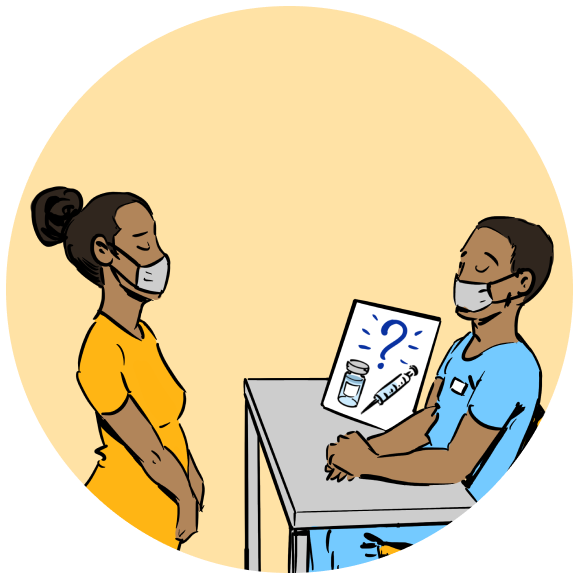 Las vacunas contra COVID-19 son seguras y efectivas.
Las vacunas contra COVID-19 deberían ser gratuitas para todos, sin importar su estado migratorio.
ACERCA DE LA VACUNA COVID-19
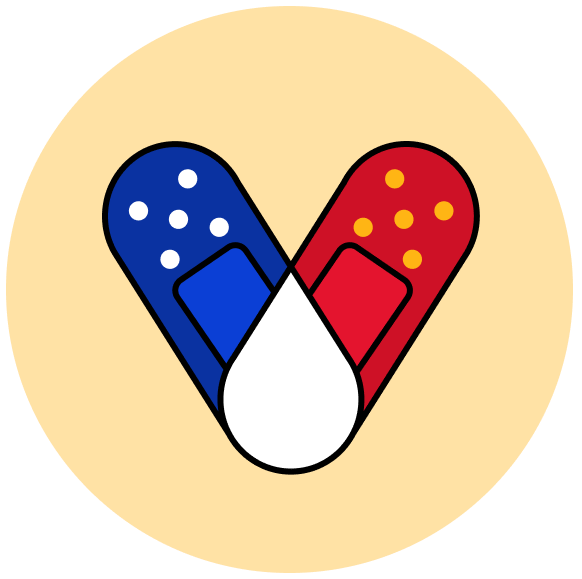 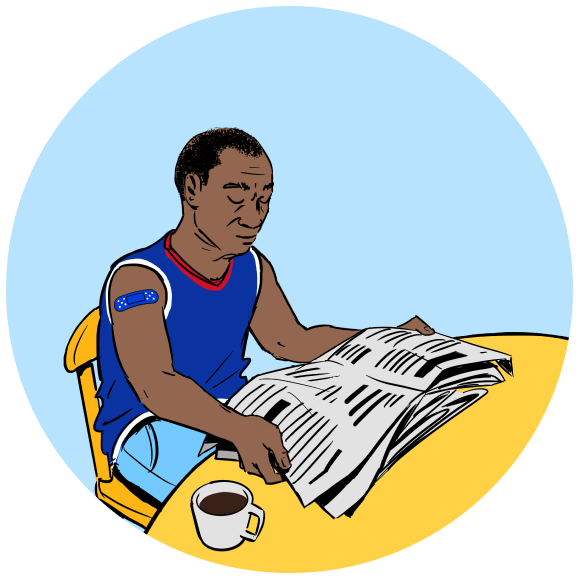 Se necesitan dos dosis para tener la máxima protección
contra COVID-19.
Un número pequeño de personas puede experimentar efectos secundarios a corto plazo.